ДЕТЯМ  О КОСМОСЕ
Давайте посмотрим в ночное небо! Там столько красивых звезд! Люди с самых давних времен любили смотреть на звезды, и им было очень интересно – какие же они на самом деле!
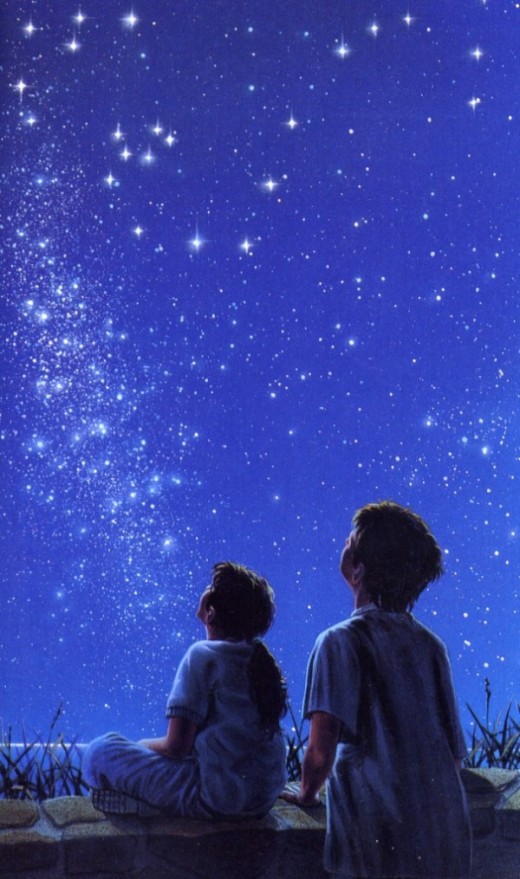 И вот однажды, смотрел человек на звездное небо и ему захотелось узнать, что же это за звезды и почему они такие яркие. Ученые придумали специальные приборы – телескопы, с помощью которых наблюдали за планетами.
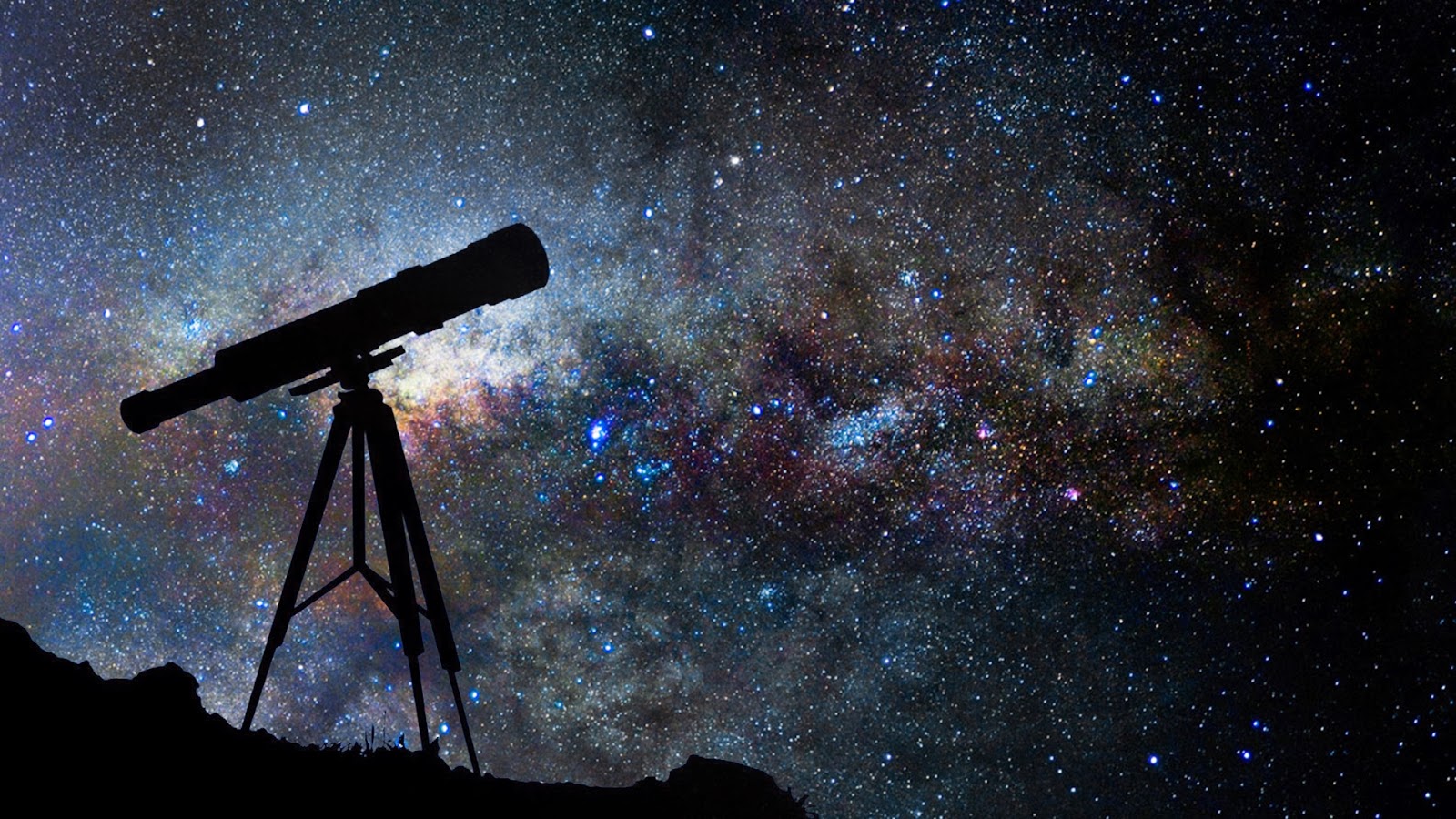 Небо над нашей головой усыпано множеством звезд. Они похожи на маленькие сверкающие точки и расположены далеко от Земли. На самом деле звезды очень большие.
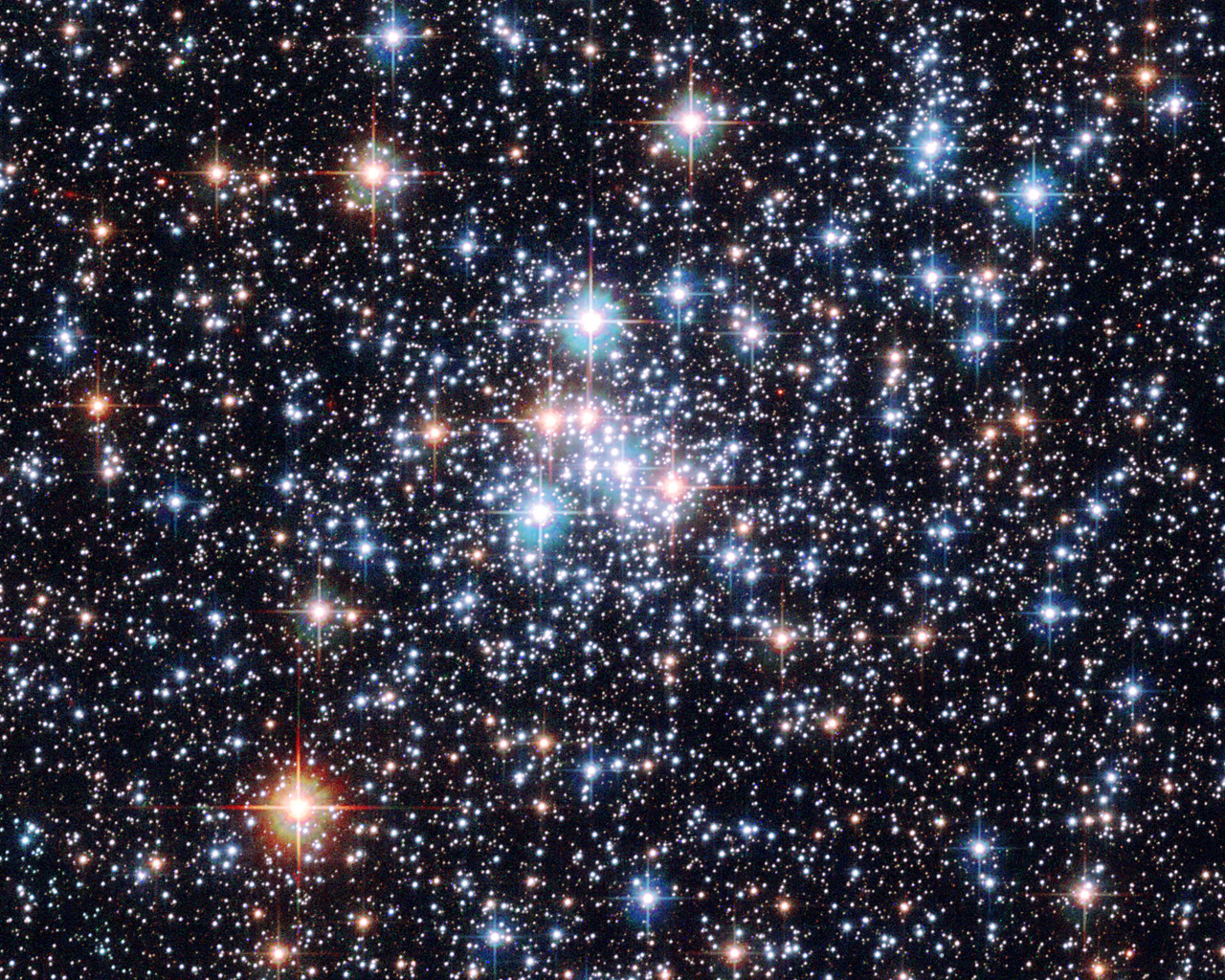 Но люди хотели знать, есть ли жизнь на других планетах. А чтобы это узнать, надо обязательно долететь до них. И вот ученые изобрели первый космический корабль - спутник, установили на нем приборы и запустили в космическое пространство.
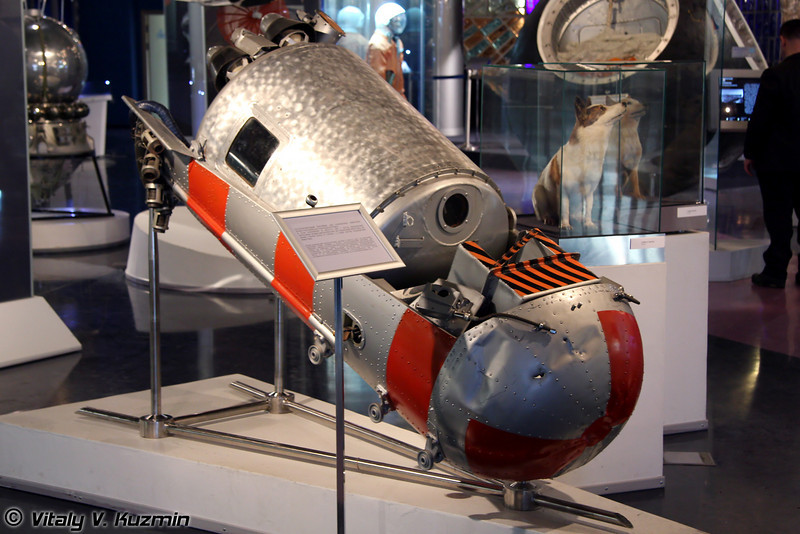 На борту первого спутника были две собаки – Белка и Стрелка. Они первыми покорили космос и  удачно вернулись на Землю.
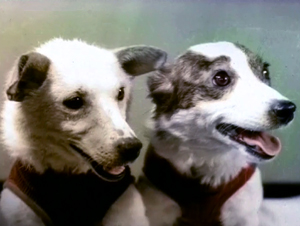 12 апреля 
1961 года 
советский космонавт 
Юрий Алексеевич
Гагарин 
впервые в мире совершил
      виток вокруг 
Земли.
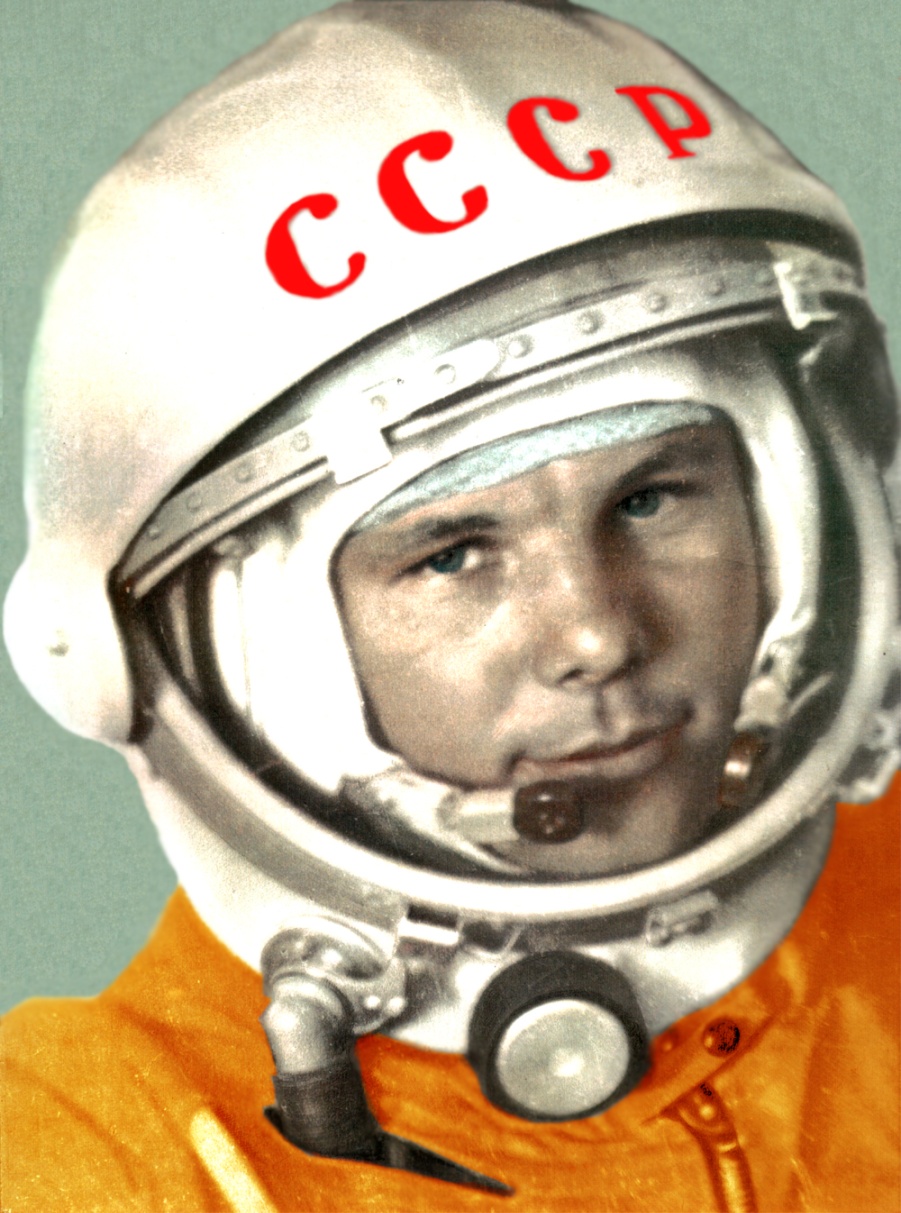 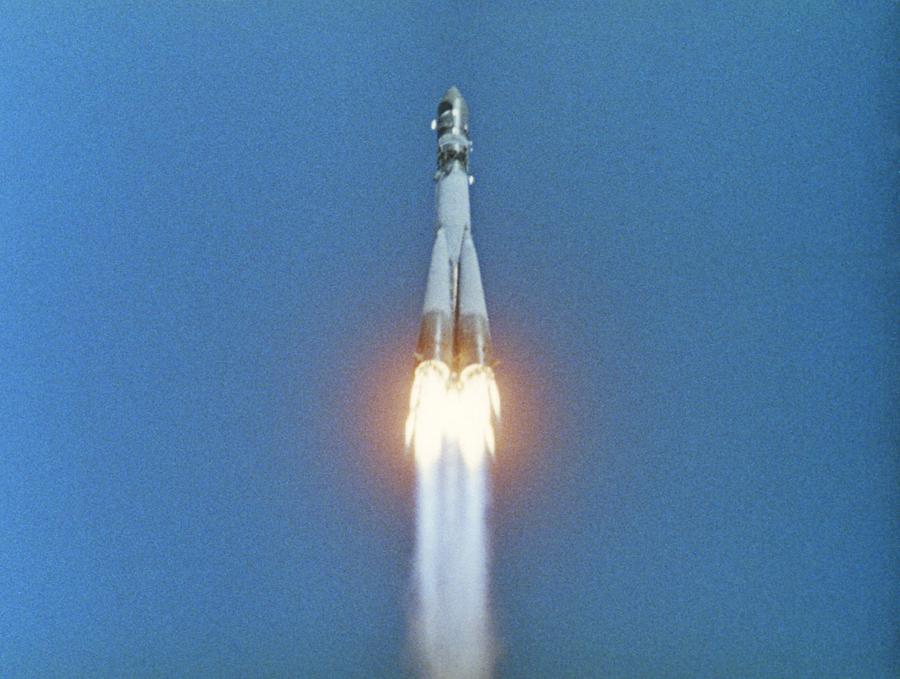 Свой первый полет 
Ю.А. Гагарин совершил на космическом корабле «Восток- 1»
Из
космического пространства Юрий Гагарин увидел нашу планету – Земля, она
была круглая и показалась ему очень маленькой.
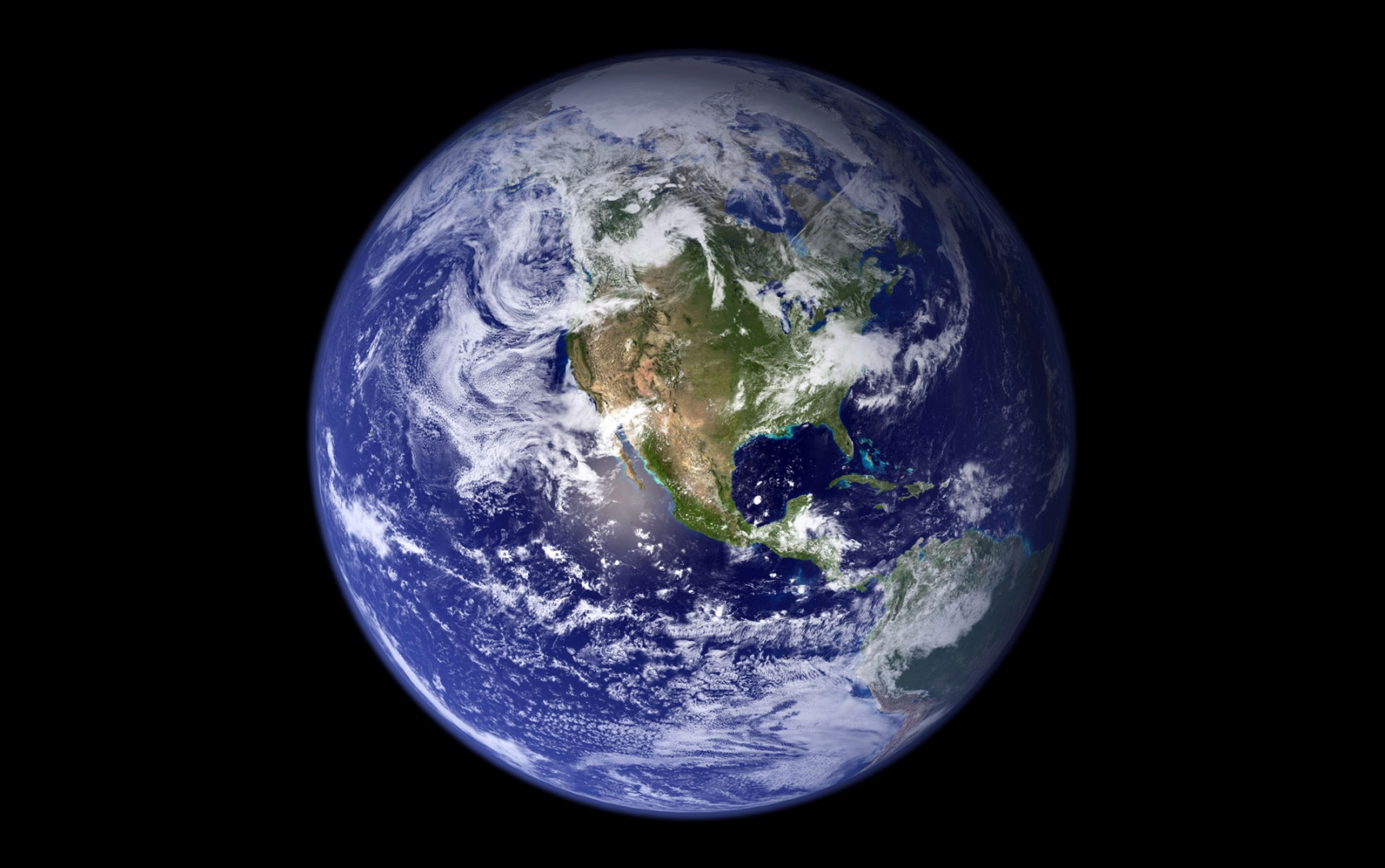 18 марта 1965 года летчик-космонавт СССР Алексей Леонов впервые в истории совершил выход в открытый космос с борта корабля "Восход-2"
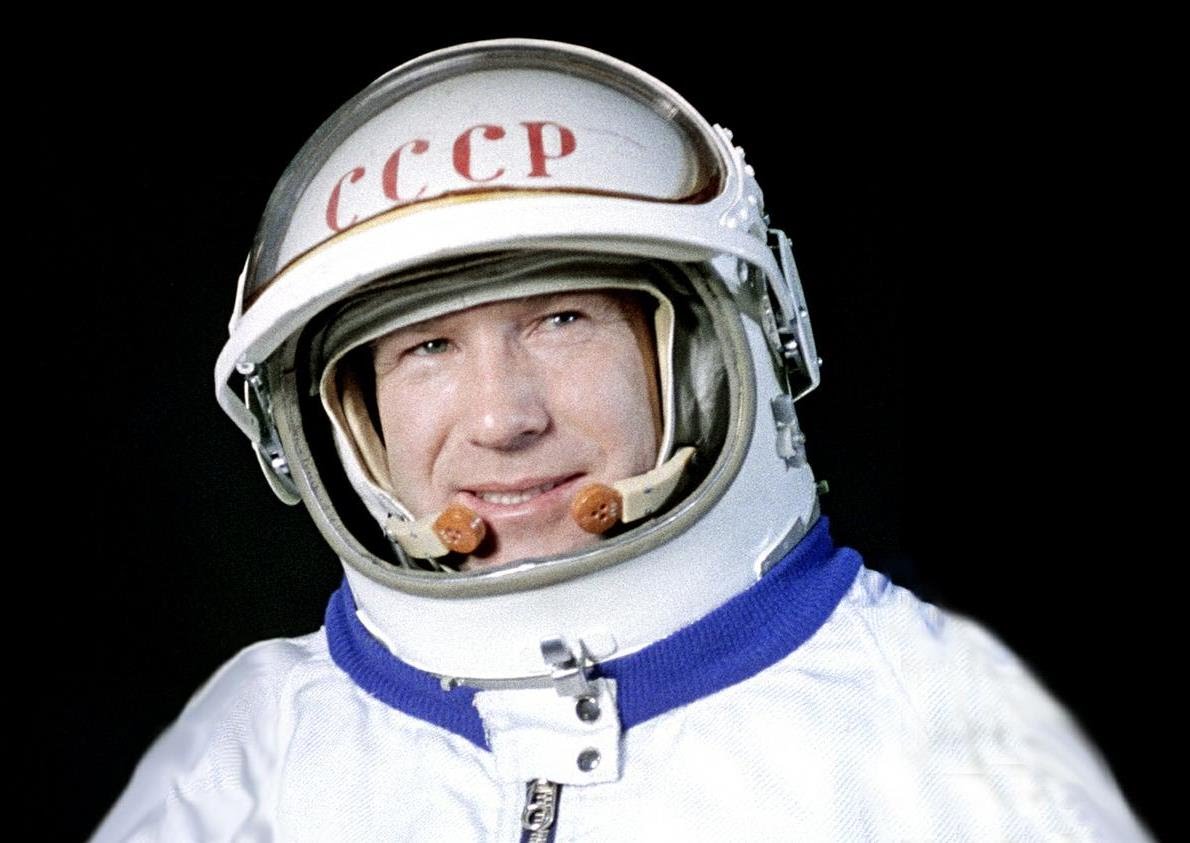 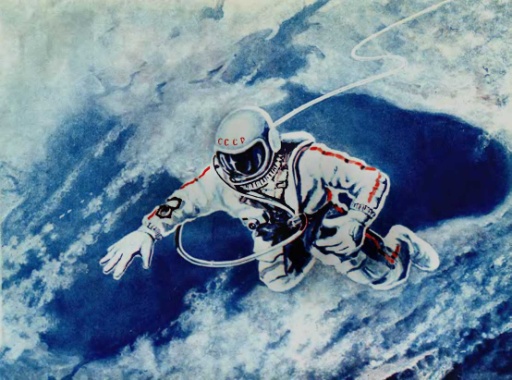 В космосе очень холодно и очень мало воздуха,  поэтому на космонавта, который полетел в космос, одели вот такой скафандр. Скафандр очень теплый и защищает космонавта от холода, а также снабжает человека воздухом
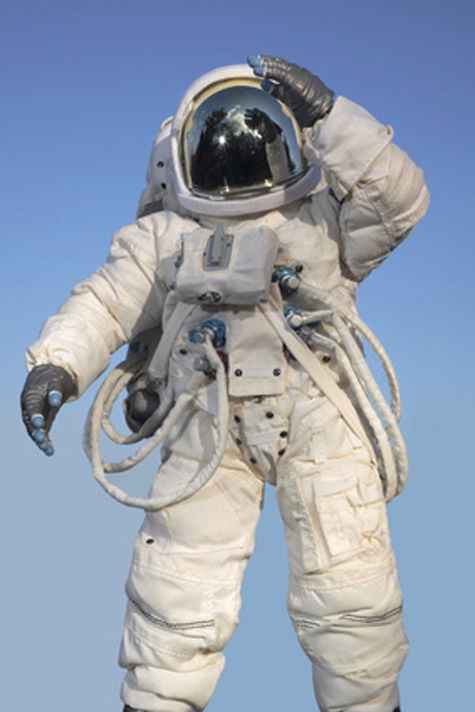 Это –наша планета Земля. Синие пятна на нашей планете – это вода – моря и океаны. Зеленые пятнышки – это зеленые леса и луга. Коричневые пятна – это горы. А маленький кружок около Земли – это Луна, спутник Земли.
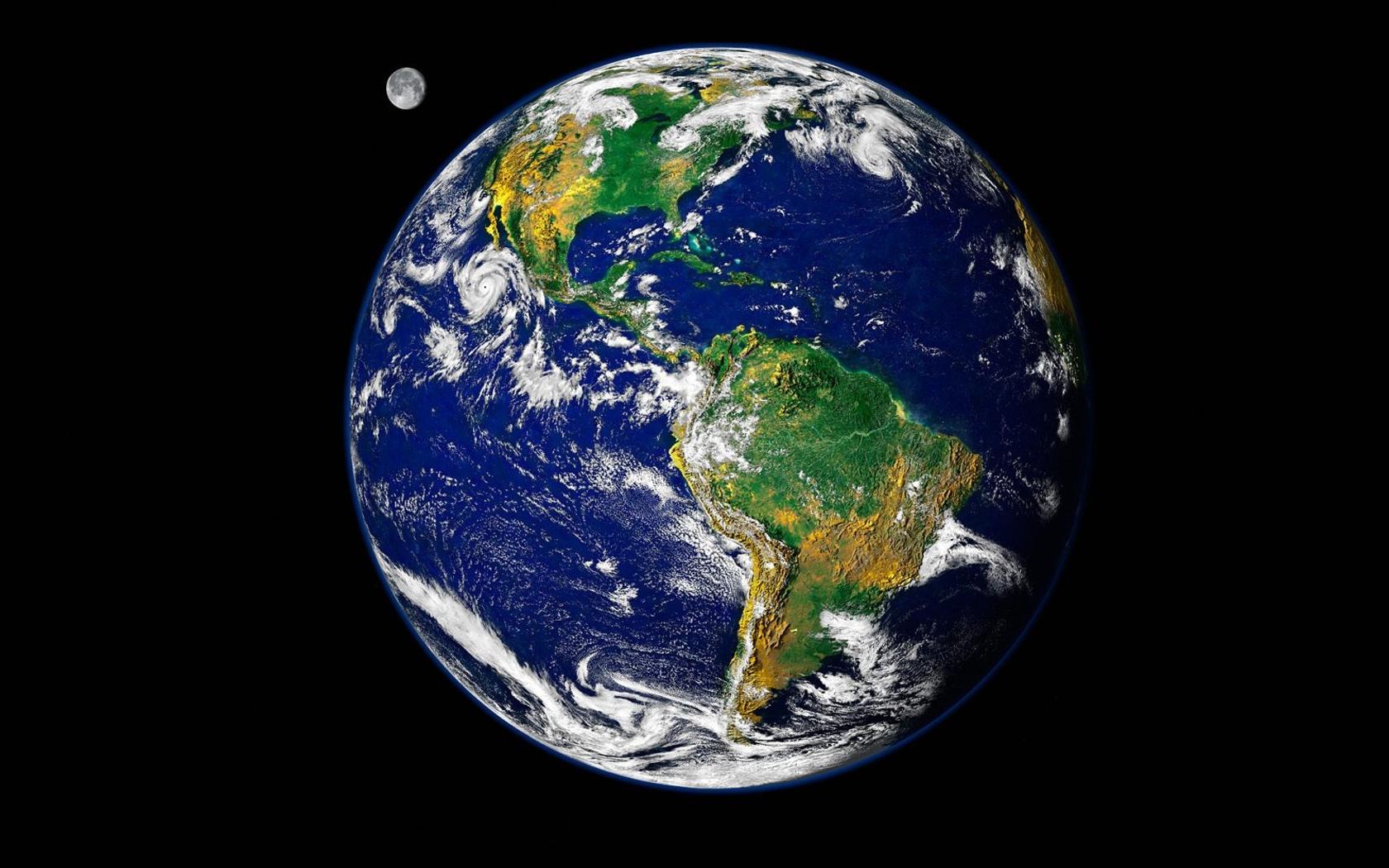 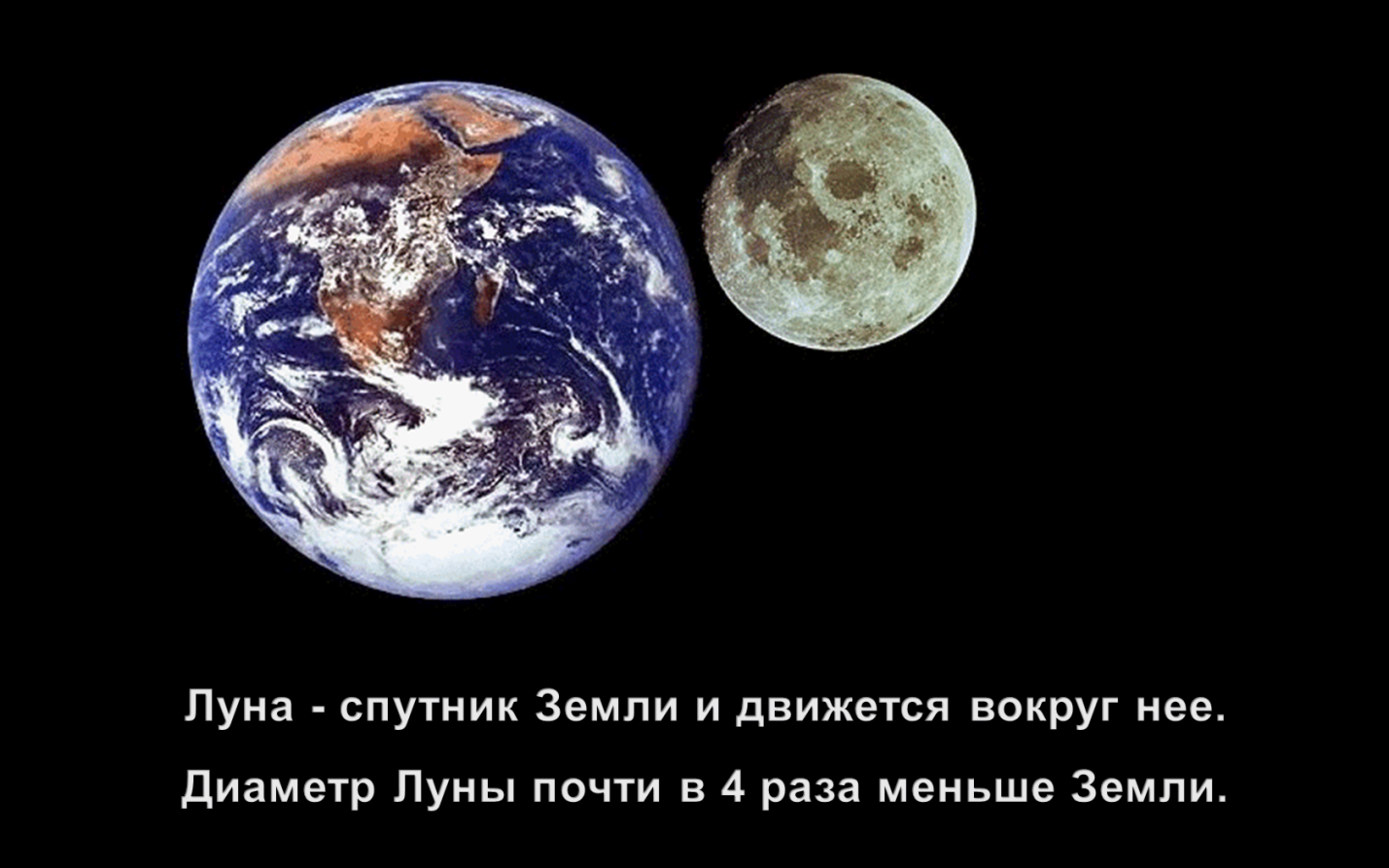 А так выглядит Луна, если подлететь к ней поближе
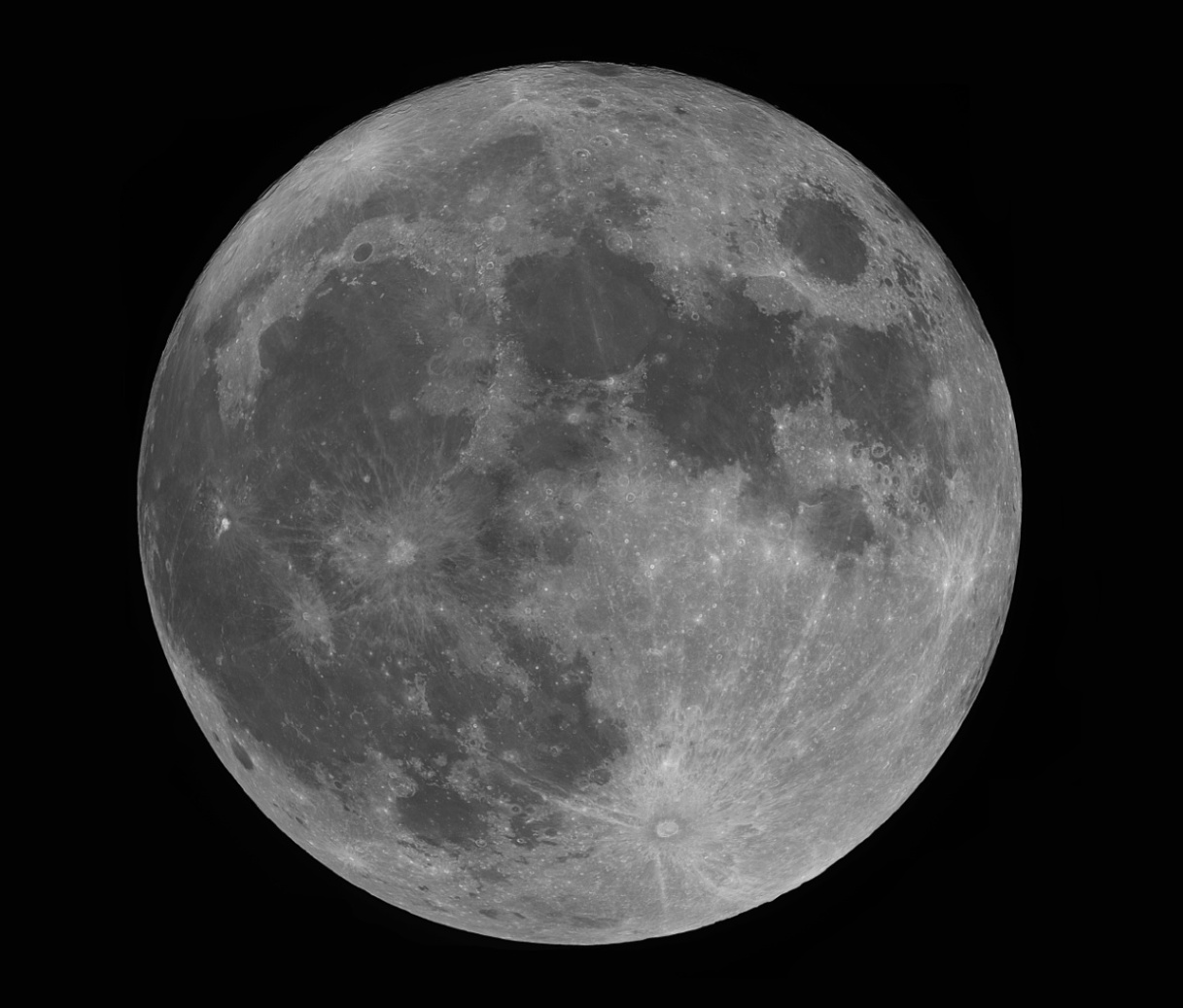 Для того, чтобы лучше изучить Луну, люди изобрели луноход и доставили его на      планету.
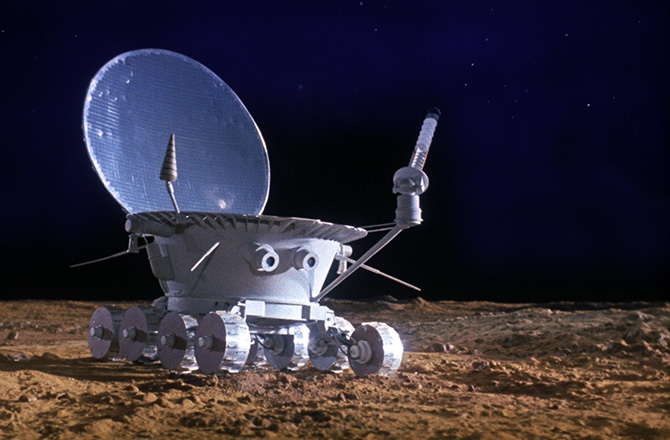 А вот таким космонавты увидели Солнце – огромный раскаленный огненный шар.
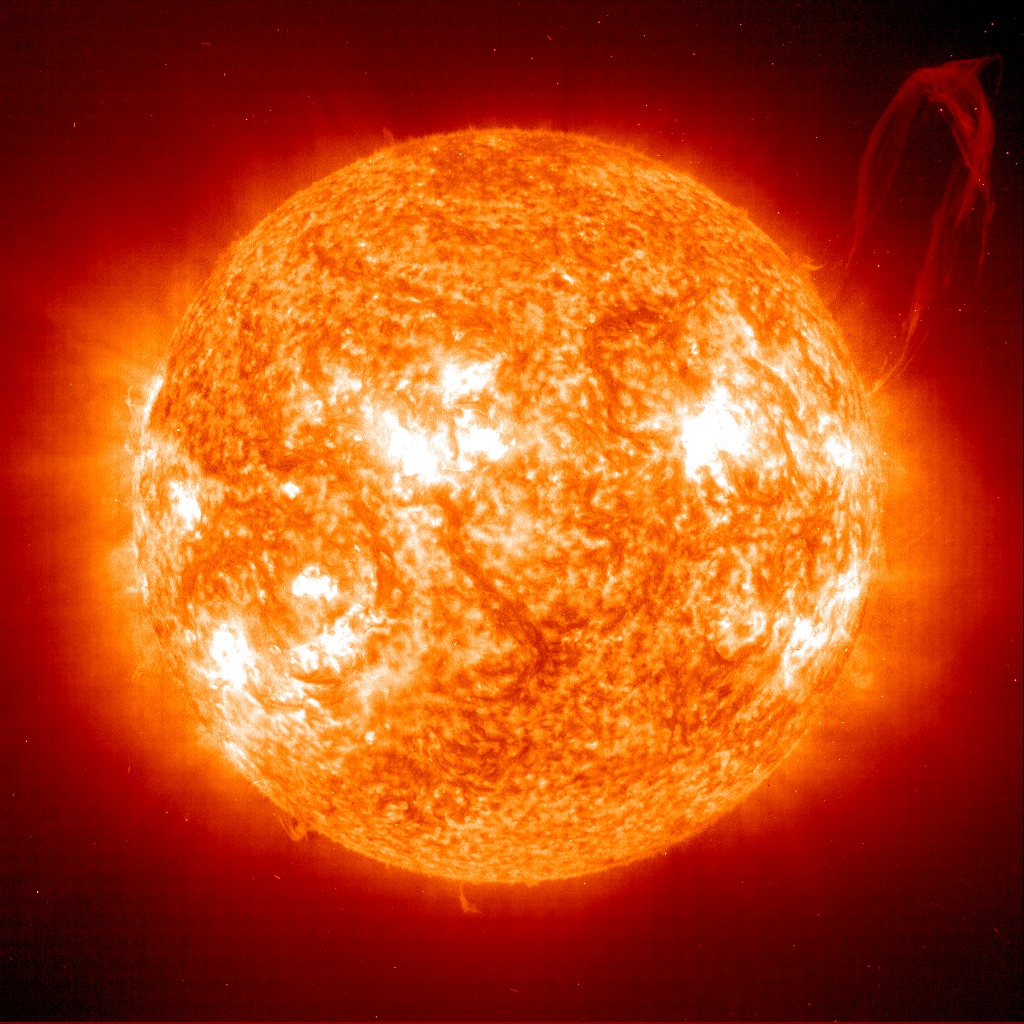 А вокруг Солнца вращаются все планеты солнечной системы.
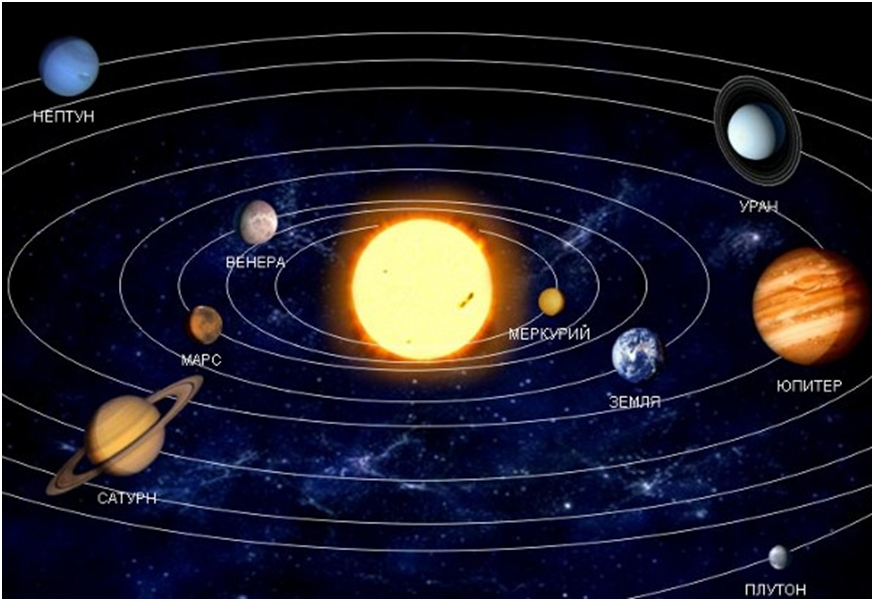 В космос запущены искусственные спутники Земли. С их помощью проводятся  научные исследования. Спутники изучают магнитное поле и радиационную обстановку вблизи Земли, исследуют невидимые космические излучения, выполняют разнообразные биологические и технические эксперименты.
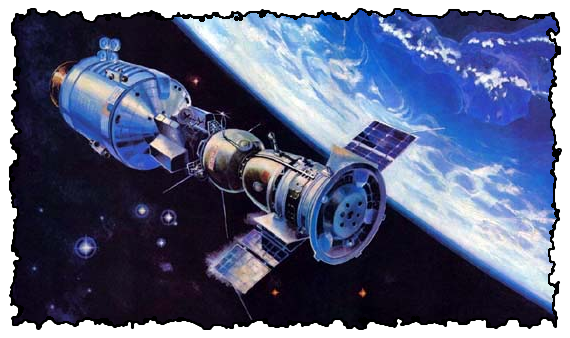 Метеорологический спутник  создан для получения из космоса данных о Земле, которые используются для прогноза погоды. У спутников на борту приборы, с помощью которых наблюдают за температурой поверхности Земли, за  облачным, снеговым и ледовым покровом.
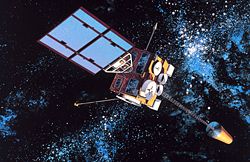 Благодаря искусственным спутникам мы смотрим телевизор и разговариваем по телефону. 

Необъятен, и до конца не изведан космос. И кто знает, может быть, кто-нибудь из вас, когда вырастет, станет его новым покорителем.
Я хотел бы слетать на луну,В неразгаданный мир окунуться.И подобно красивому снуК самой яркой звезде прикоснуться.
Долететь до далёких орбит,Неизвестных всем нам измерений,Где загадочный космос хранитМного тайн необъятной вселенной…
Наше творчество.
12 апреля наша страна  отмечает День космонавтики. С детьми были проведены беседы о космонавтах и космосе, рассмотрены фотографии с изображением космоса. Дети рисовали космические корабли и планеты солнечной системы, выполняли аппликацию ,лепили. Принимали участие в конкурсе ко дню Космонавтики.
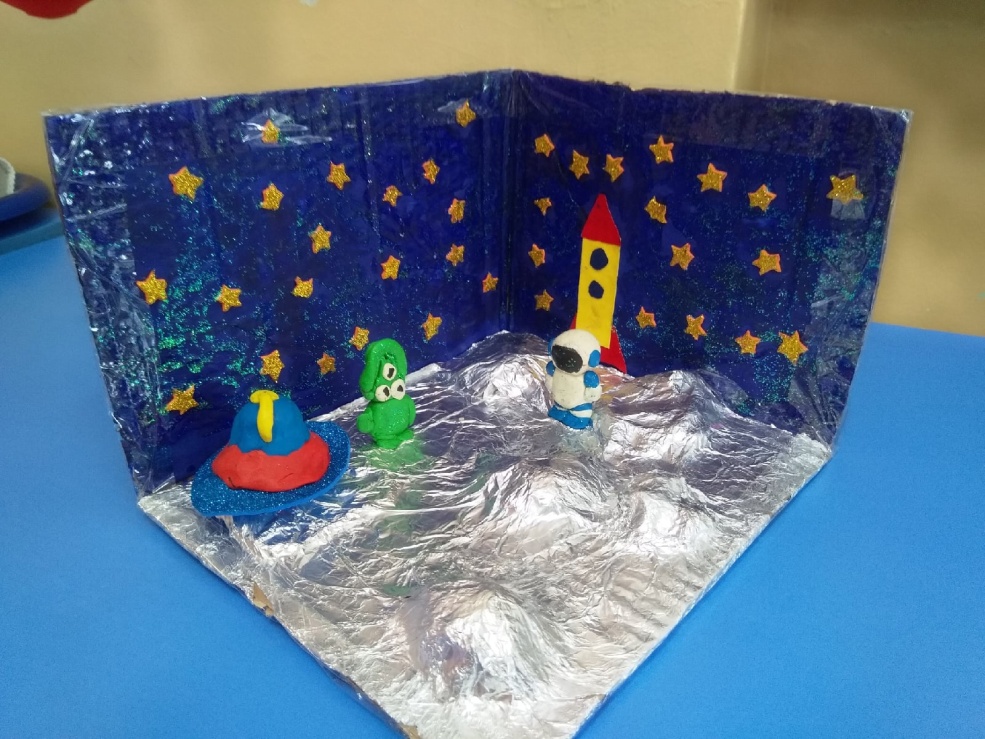 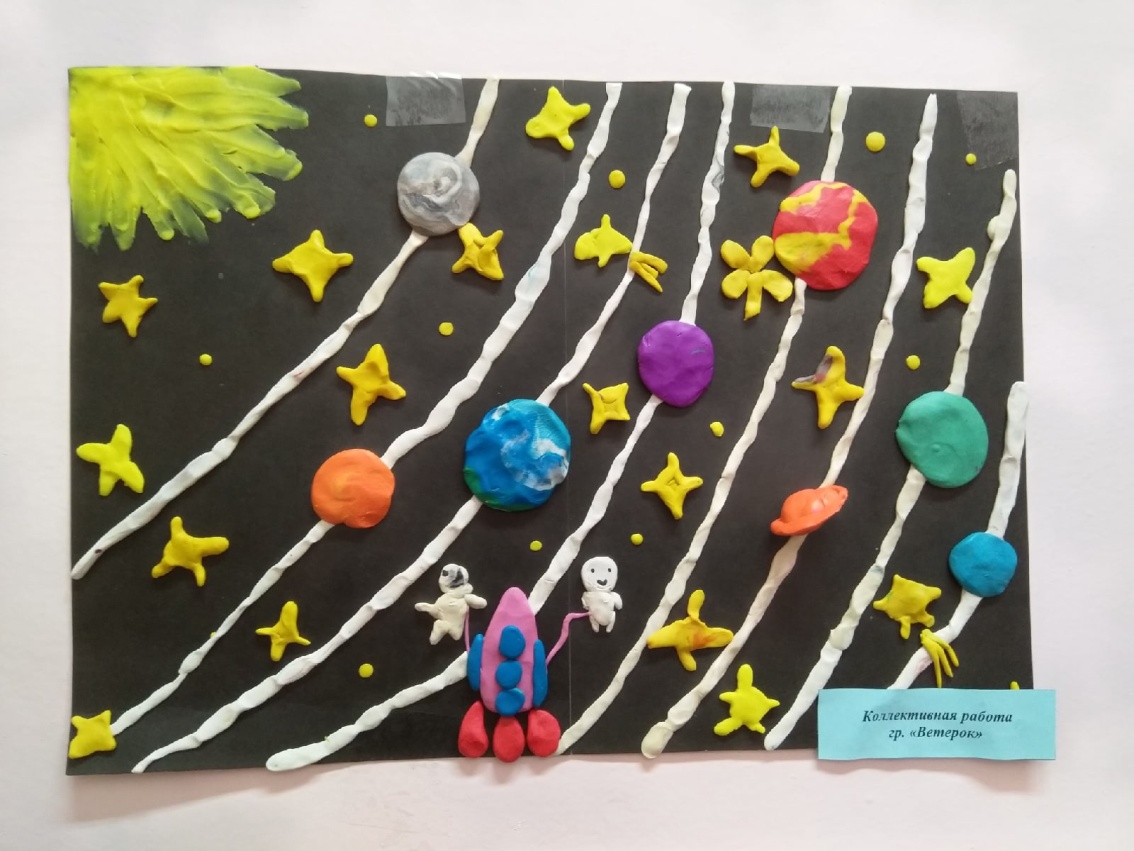 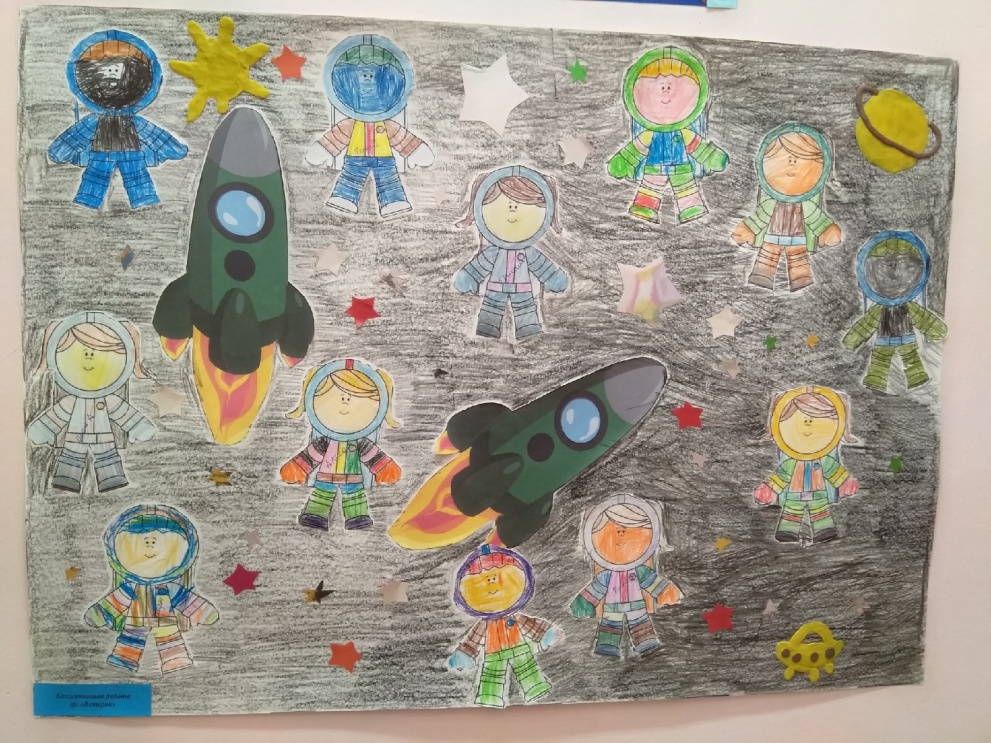 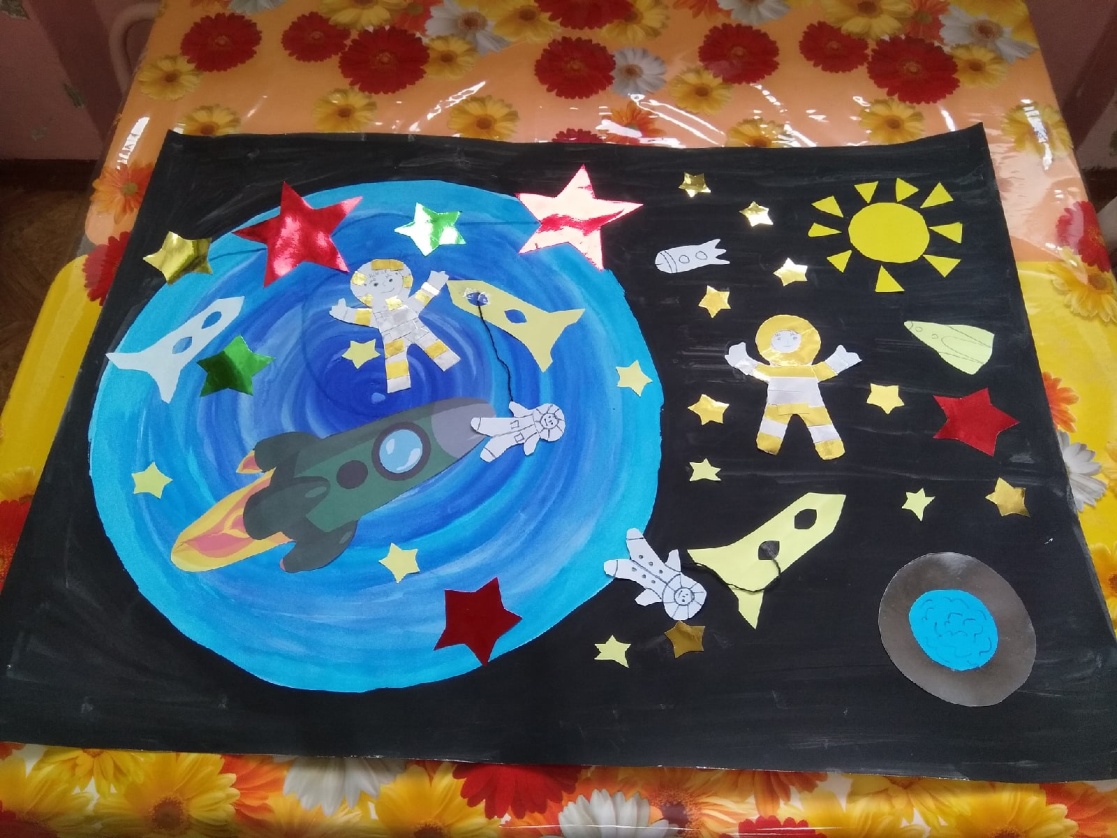